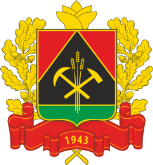 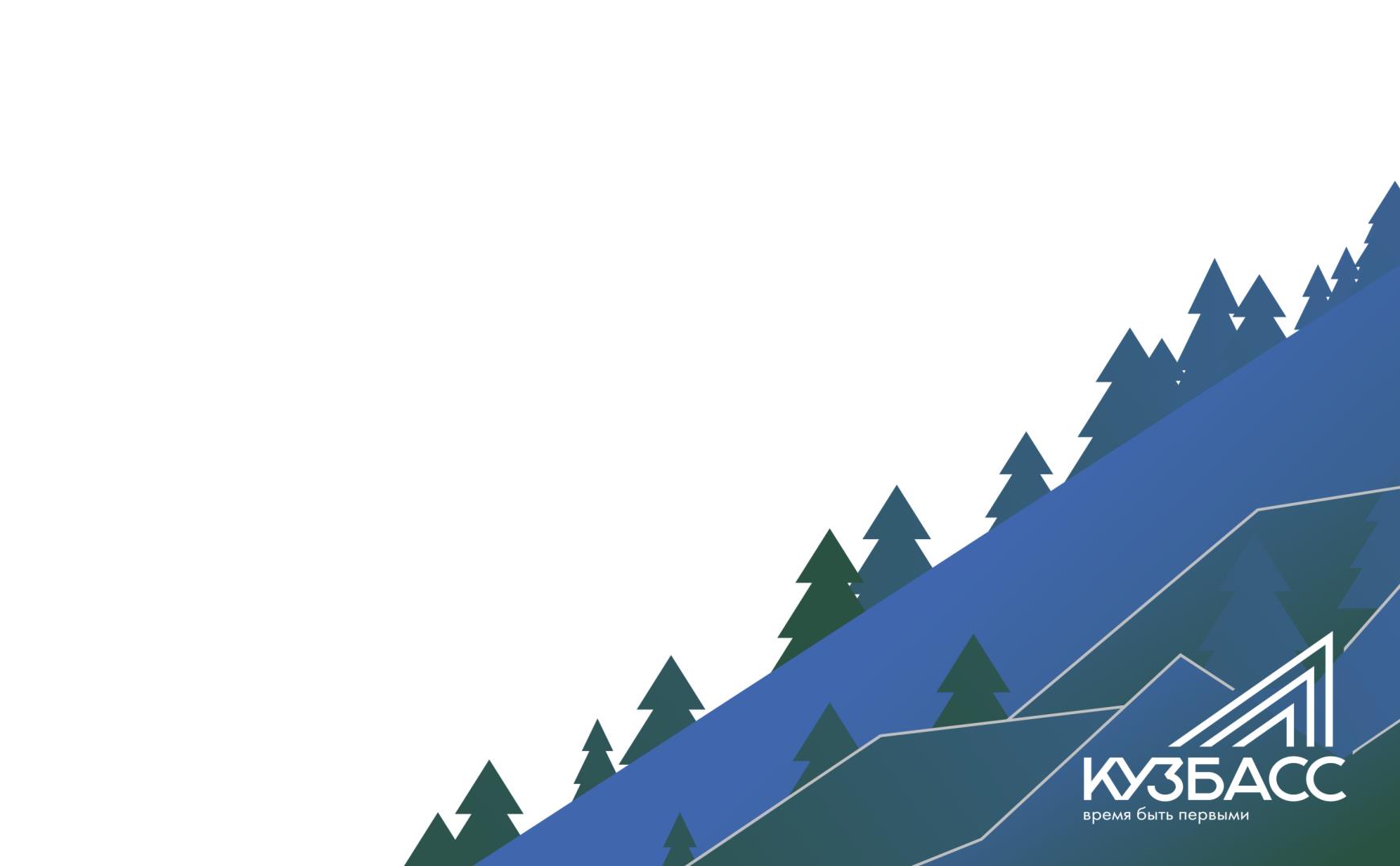 Организация инклюзивного образования 
в общеобразовательных организациях 
Кемеровской области 
по состоянию 
на 2019 год
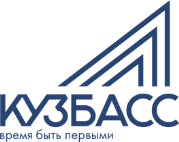 12 решений для нового образования
Поддержка раннего развития
Запуск системы непрерывного образования
Школа цифрового века
Современная инфраструктура образования
Вузы как центры инноваций в регионах и отраслях
Равные образовательные возможности и успех каждого
Фундаментальные и поисковые исследования в высшей школе, глобальные университеты, Российская академия наук
Новое технологическое образование в школе и среднем профессиональном образовании
Повышение глобальной конкурентоспособности за счёт экспорта профессионального образования
Развитие и поддержка талантов
Современное содержание школьного образования: грамотность, воспитание и универсальные навыки для всех
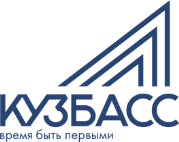 Инклюзивное образование 2017/2018
Инклюзивное образование 
2018/2019
311
337
Количество ОО
2761
2064
Дети с ОВЗ
1864
1223
Дети инвалиды
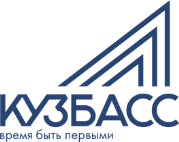 Количество обучающихся с официальным статусом ОВЗ
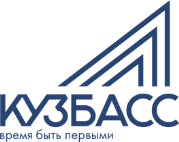 Региональный этап Всероссийского конкурса «Лучшая инклюзивная школа России»
I место
МАОУ «Средняя общеобразовательная школа № 110»  г.  Новокузнецк, директор Васькова Анжелика Ивановна

 II место
МБОУ «Терентьевская средняя общеобразовательная школа» Прокопьевский район, 
директор Каширина Наталья Алексеевна
 
 III место
МБОУ «Средняя общеобразовательная школа № 1» Яшкинского муниципального района, 
директор Ошарина Светлана Анатольевна
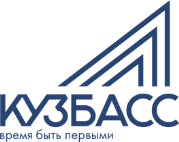 Количество специалистов общеобразовательных организаций в сравнении с прошлым учебным годом
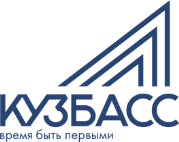 Количество педагогов, прошедших программы повышения квалификация по инклюзивному образованию
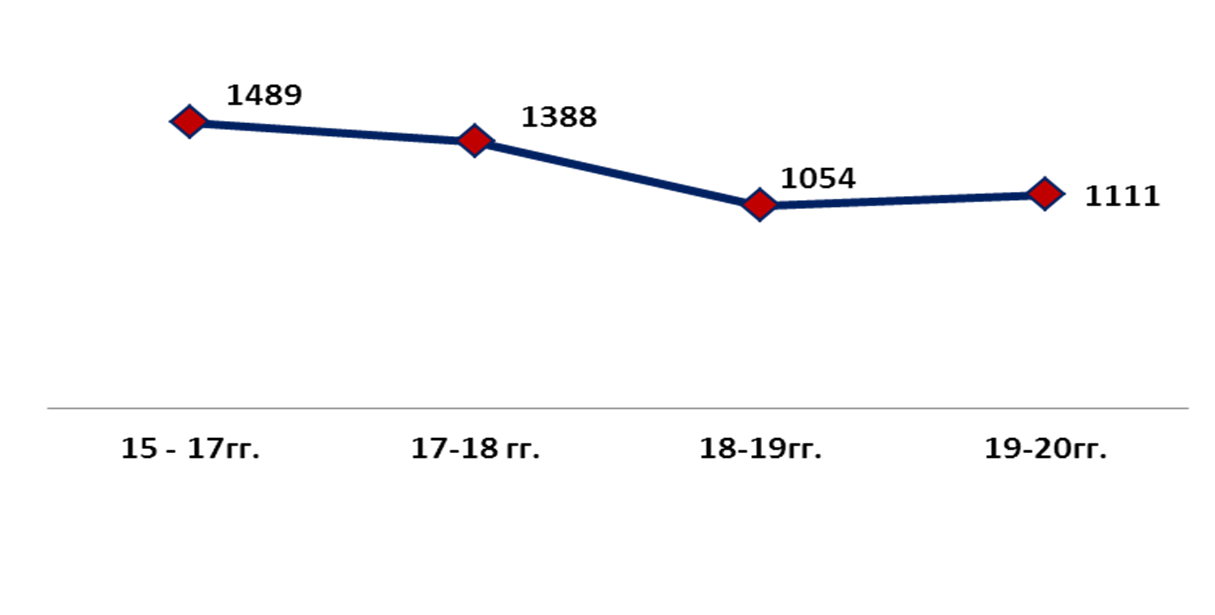 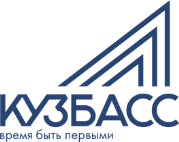 Актуальные задачи развития инклюзивного образования
•	продолжить формирование школьной команды специалистов, осуществляющих психолого-педагогическое сопровождение детей с ОВЗ и инвалидностью;

•	активизировать работу по получению лицензии для реализации адаптированной основной общеобразовательной программы образования обучающихся с умственной отсталостью (интеллектуальными нарушениями);

•	проанализировать вопрос использования оборудования, полученного в рамках программы «Доступная среда», организовать его передачу для использования в другие образовательные организации;

•	продолжить работу по обеспечению доступности организаций общего образования (архитектурная, коммуникационная, реабилитационная);

•	в целях поддержки детей с разными образовательными потребностями создать сеть региональных и муниципальных ресурсных центров